PARALLELIZED CONVOLUTION
Convolution
Convolution is a mathematical operation on two functions
A function derived from two given functions by integration that expresses how the shape of one is modified by the other.
The Mathematical expression for basic two dimensional convolution is
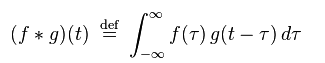 Convolution
Applications
Image Processing
Electrical Engineering (Communication signal processing)
Statistics
Differential equations
Matrix Convolution
Sequential solution
The kernel matrix is padded over the input matrix and the overlapping pixels are computed and this operation is continued for all the pixels of input matrix.  
The complexity is similar to matrix multiplication where the computation involves huge no of multiplications and additions.
Parallel solution
Input Matrix is stored in a single node 
Kernel matrix is broadcasted to all the other processors
Input Matrix node distributes chunks of input matrix to all the other processors
All the processors sends the partially computed result to a single final node
Because of independent convolutions, distributed parallelism can be implemented
The Input size
1024 x 1024 image – input 
 90 x 90 kernel
Running Time
No of Processors vs Speedup
Running Time
Running Time
Running Time
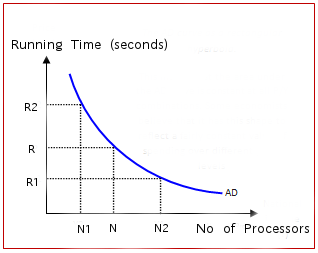 Choosing optimum N from the graph?
xy=constant
x+y=minimum
x           y               cost 
1          64               64 
2          32               64                         8+8=16 - which is the minimum among
4          16               64                         all x+y combinations. so choosing N (no 
8           8                64                         of processors) at this point will give fairly 
16         4                64                         best cost for a given input
32         2                64
64         1                64
Optimum N?
The optimum no of nodes for the approximate no of multiplications can be calculated.
example :   1024 x 1024 image – input 
                          90 x 90 kernel 
     - 1024 x 1024 x 90 x 90 = ~ 8 billion operations
Difficulties
Communication overhead
Large no of multiplications
      - (~8 billion Multiplications and additions) for 90 x 90 kernel
      - (~6.5 billion Multiplications and additions) for 80 x 80 kernel
  Filtering the input matrix
References
www.scribd.com/doc/58013724/10-MPI-programmes
http://heather.cs.ucdavis.edu/~matloff/mpi.html 
 Miller, Russ, and Laurence Boxer. Algorithms, sequential &
    parallel: A unified approach.
Questions ?